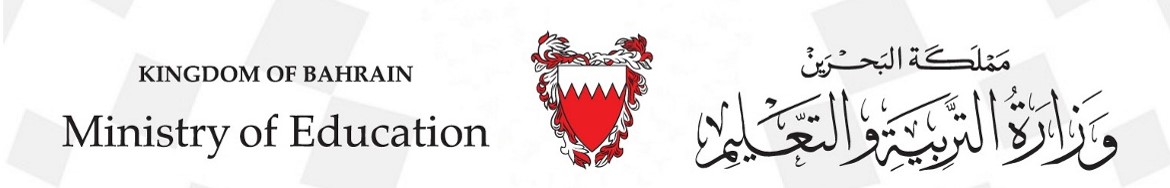 Family and Friends 2-Grade 2
Unit 8 
Tidy up!
Lesson 2
Page 73
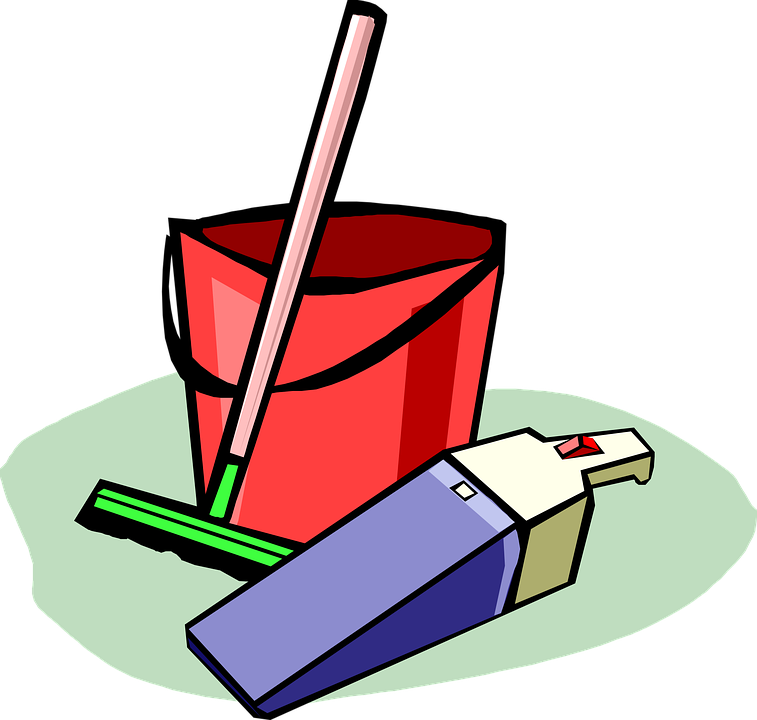 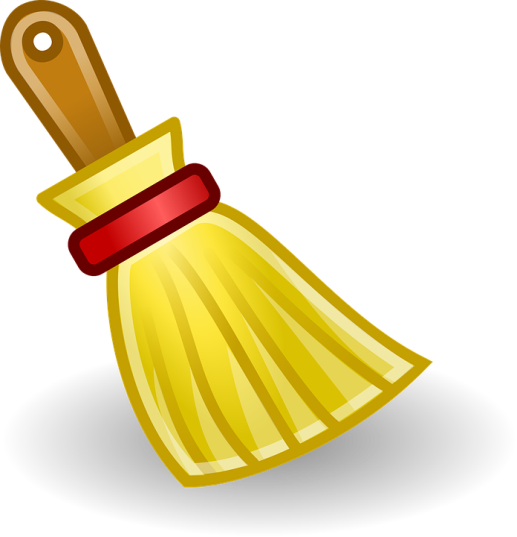 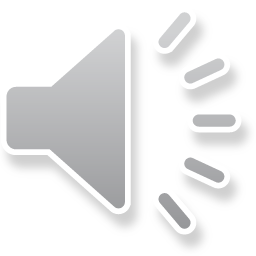 Objectives
1- Recall six bedroom objects.
 
2- Use there’s and there are in sentences.
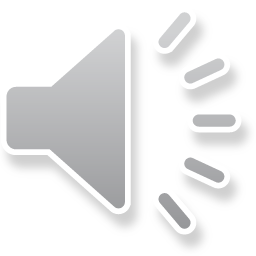 _________________________________________________________________________________________________________________________________________________
Ministry of Education-2020
Let’s remember!
3
2
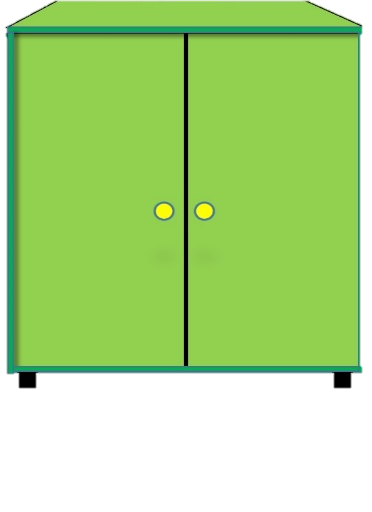 1
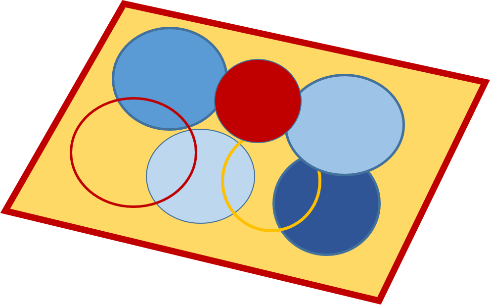 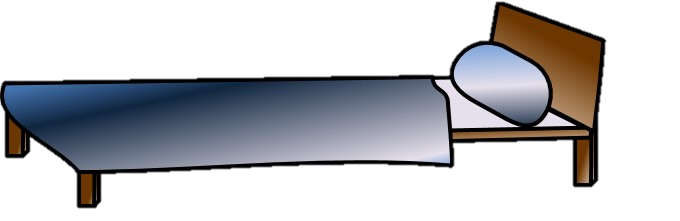 4
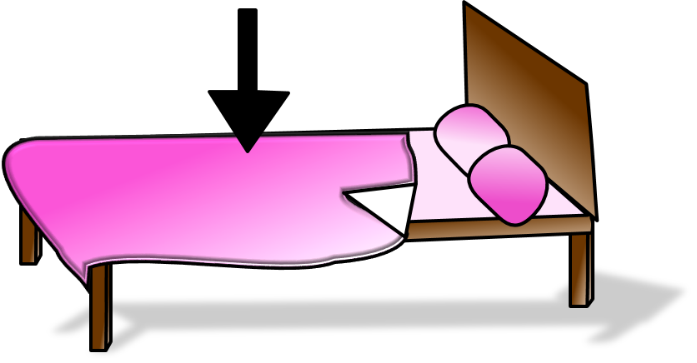 5
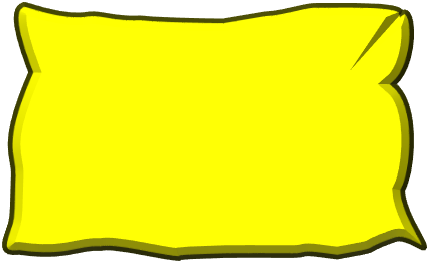 6
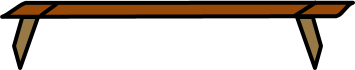 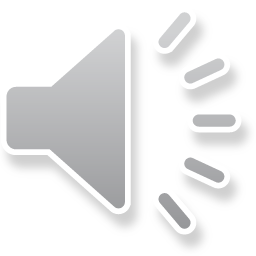 _________________________________________________________________________________________________________________________________________________
Ministry of Education-2020
rug
shelf
cupboard
blanket
pillow
Let’s remember!
bed
3
2
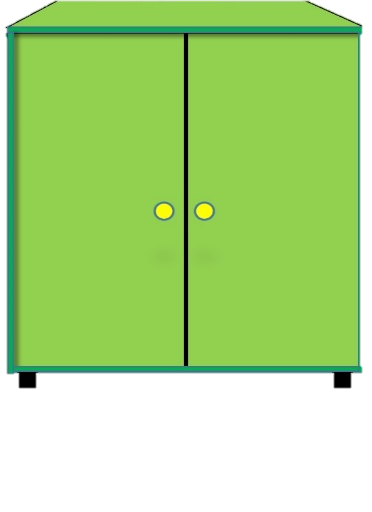 1
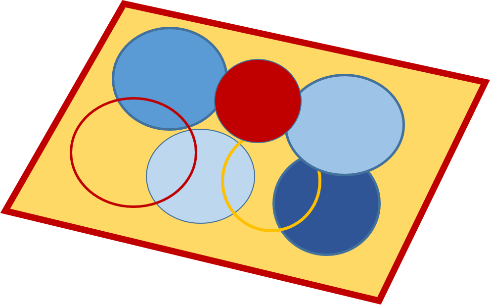 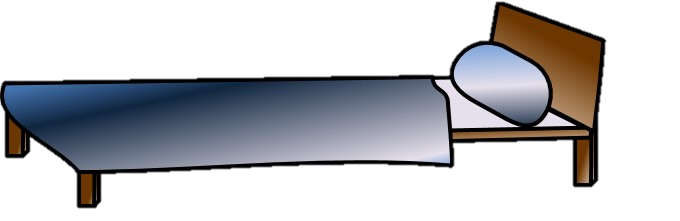 4
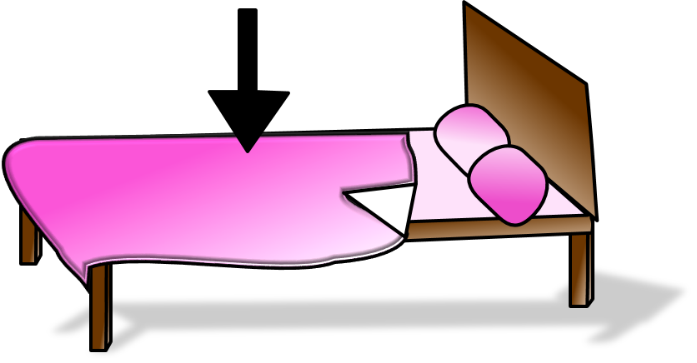 5
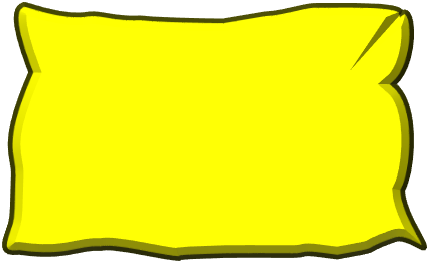 6
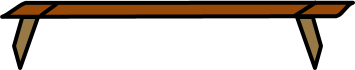 _________________________________________________________________________________________________________________________________________________
Ministry of Education-2020
Listen
If you have one item use ‘There’s’.
If you have more than one item use ‘There are’.
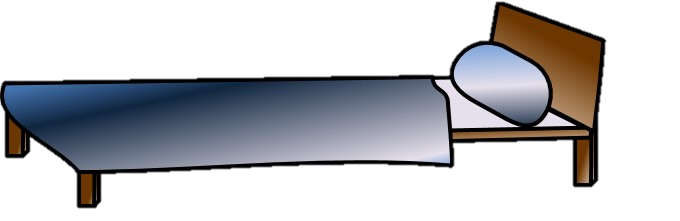 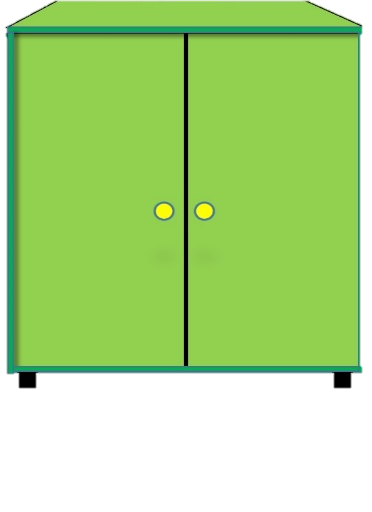 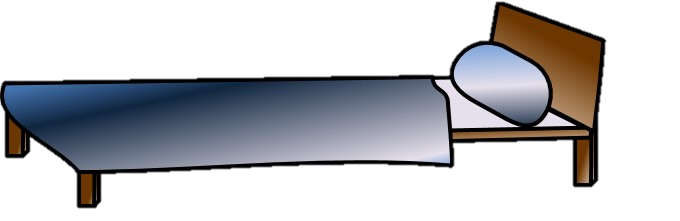 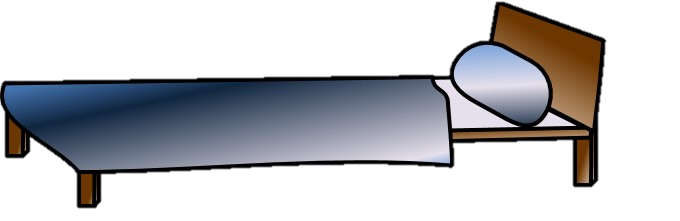 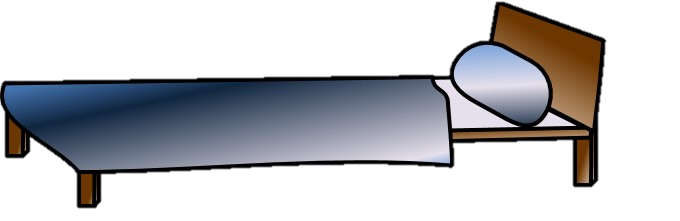 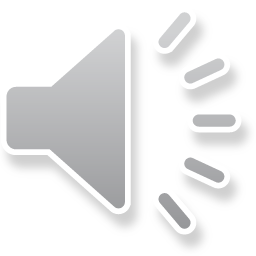 _________________________________________________________________________________________________________________________________________________
Ministry of Education-2020
Listen and repeat
There’s a blanket.
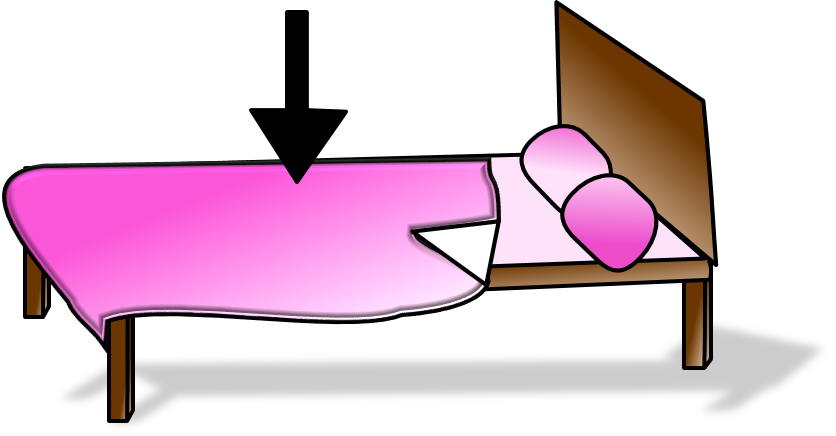 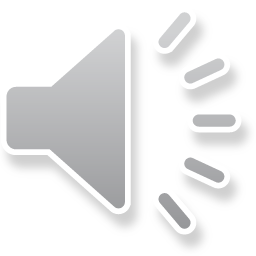 _________________________________________________________________________________________________________________________________________________
Ministry of Education-2020
Listen and repeat
There’s a cupboard.
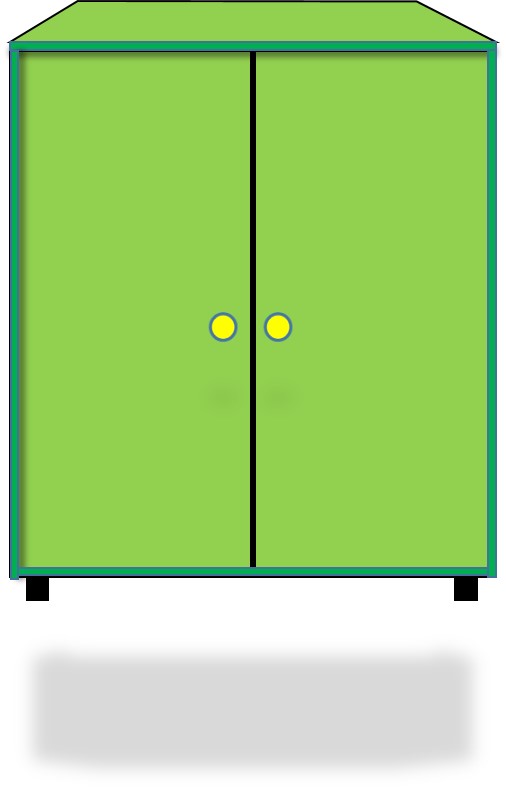 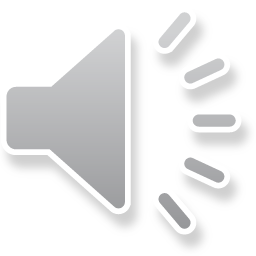 _________________________________________________________________________________________________________________________________________________
Ministry of Education-2020
Listen and repeat
There’s a shelf.
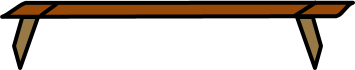 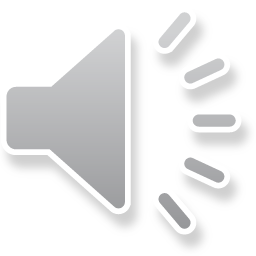 _________________________________________________________________________________________________________________________________________________
Ministry of Education-2020
Listen and repeat
There are three pillows.
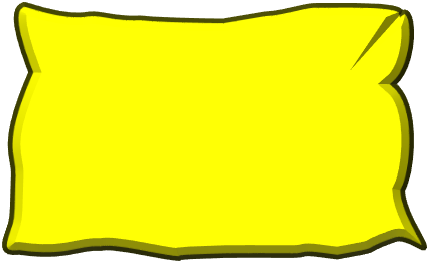 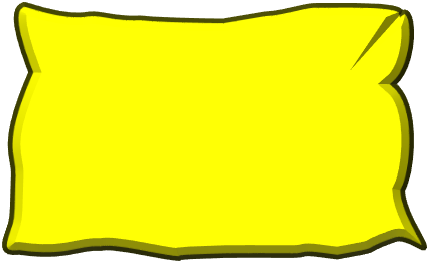 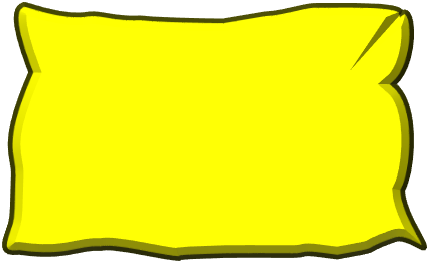 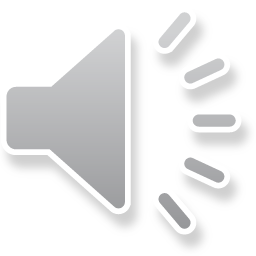 _________________________________________________________________________________________________________________________________________________
Ministry of Education-2020
Listen and repeat
There are two rugs.
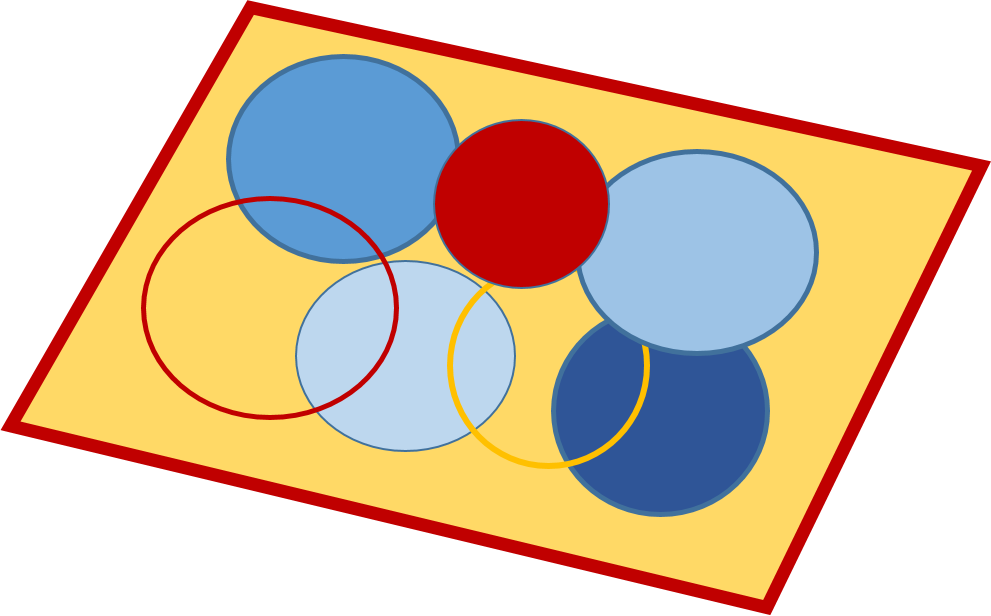 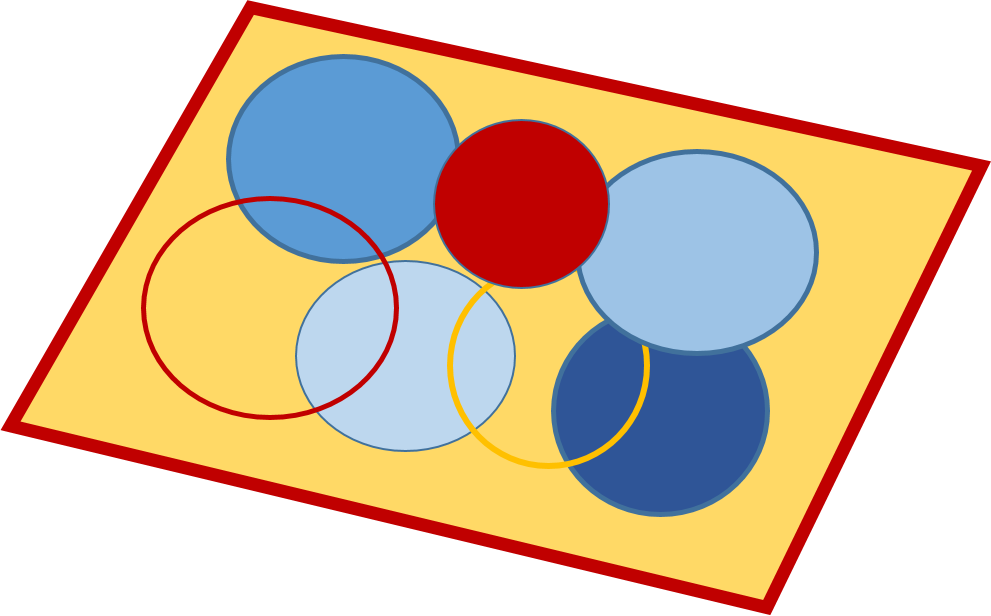 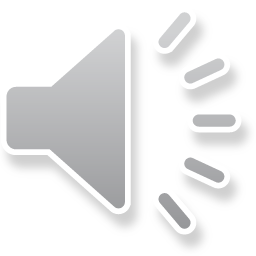 _________________________________________________________________________________________________________________________________________________
Ministry of Education-2020
Listen and repeat
There are three books.
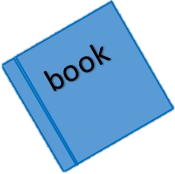 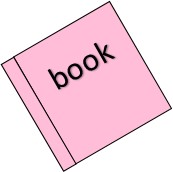 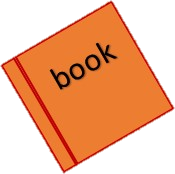 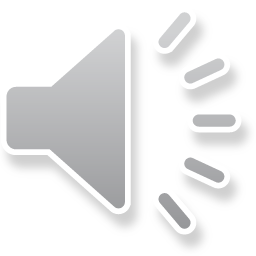 _________________________________________________________________________________________________________________________________________________
Ministry of Education-2020
Let’s practice!
Bring out your white boards and markers!
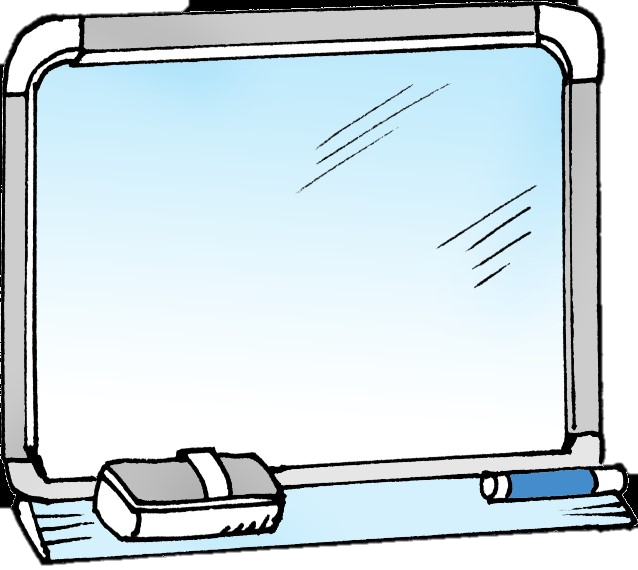 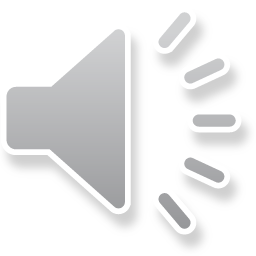 ____________________________________________________________________________________________________________________________________
Ministry of Education-2020
There’s
Look at the picture and write on your mini-board (There’s) or (There are).
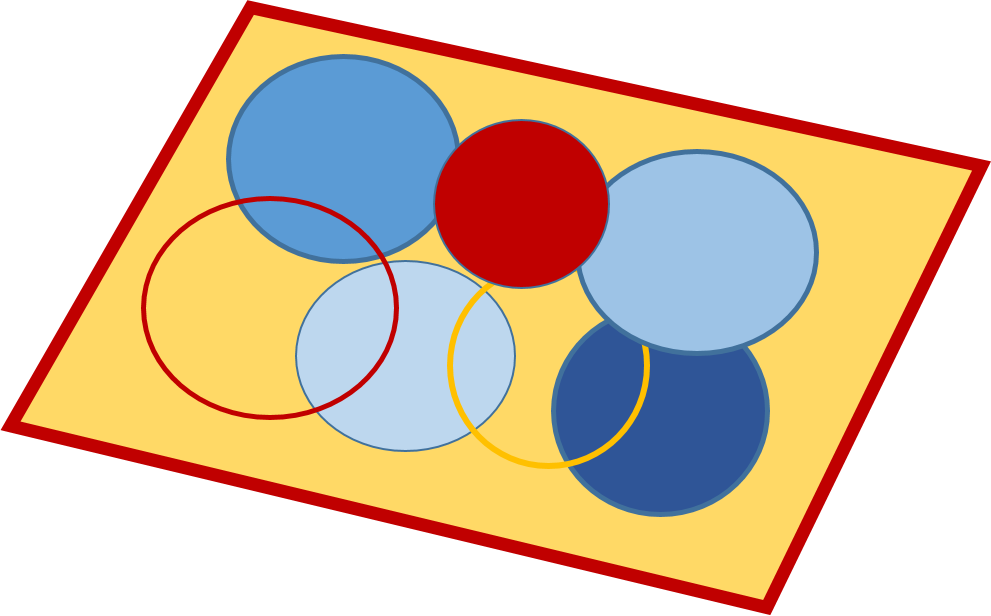 There are
a rug
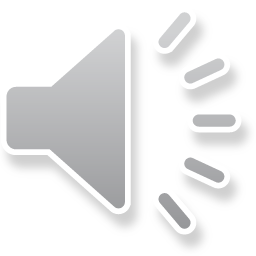 _________________________________________________________________________________________________________________________________________________
Ministry of Education-2020
There’s
Look at the picture and write on your mini-board (There’s) or (There are).
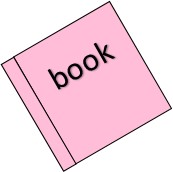 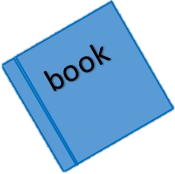 There are
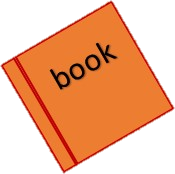 three books
_________________________________________________________________________________________________________________________________________________
Ministry of Education-2020
There’s
Look at the picture and write on your mini-board (There’s) or (There are).
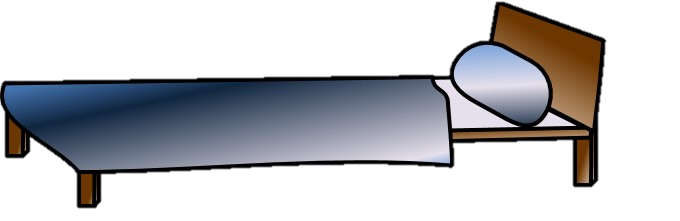 There are
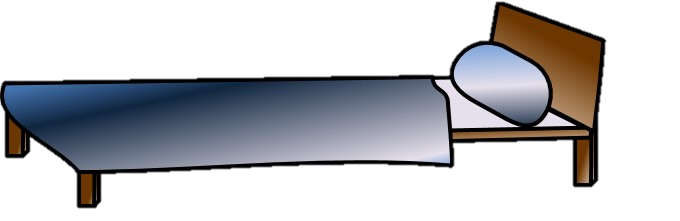 two beds
_________________________________________________________________________________________________________________________________________________
Ministry of Education-2020
There’s
Look at the picture and write on your mini-board (There’s) or (There are).
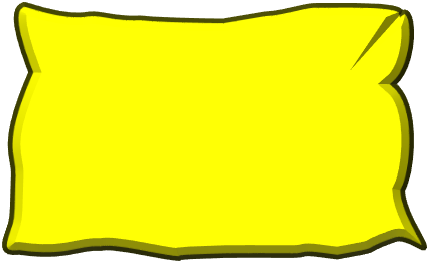 There are
a pillow
_________________________________________________________________________________________________________________________________________________
Ministry of Education-2020
Write four sentences about what you have in your bedroom using ( there’s) and (there are).
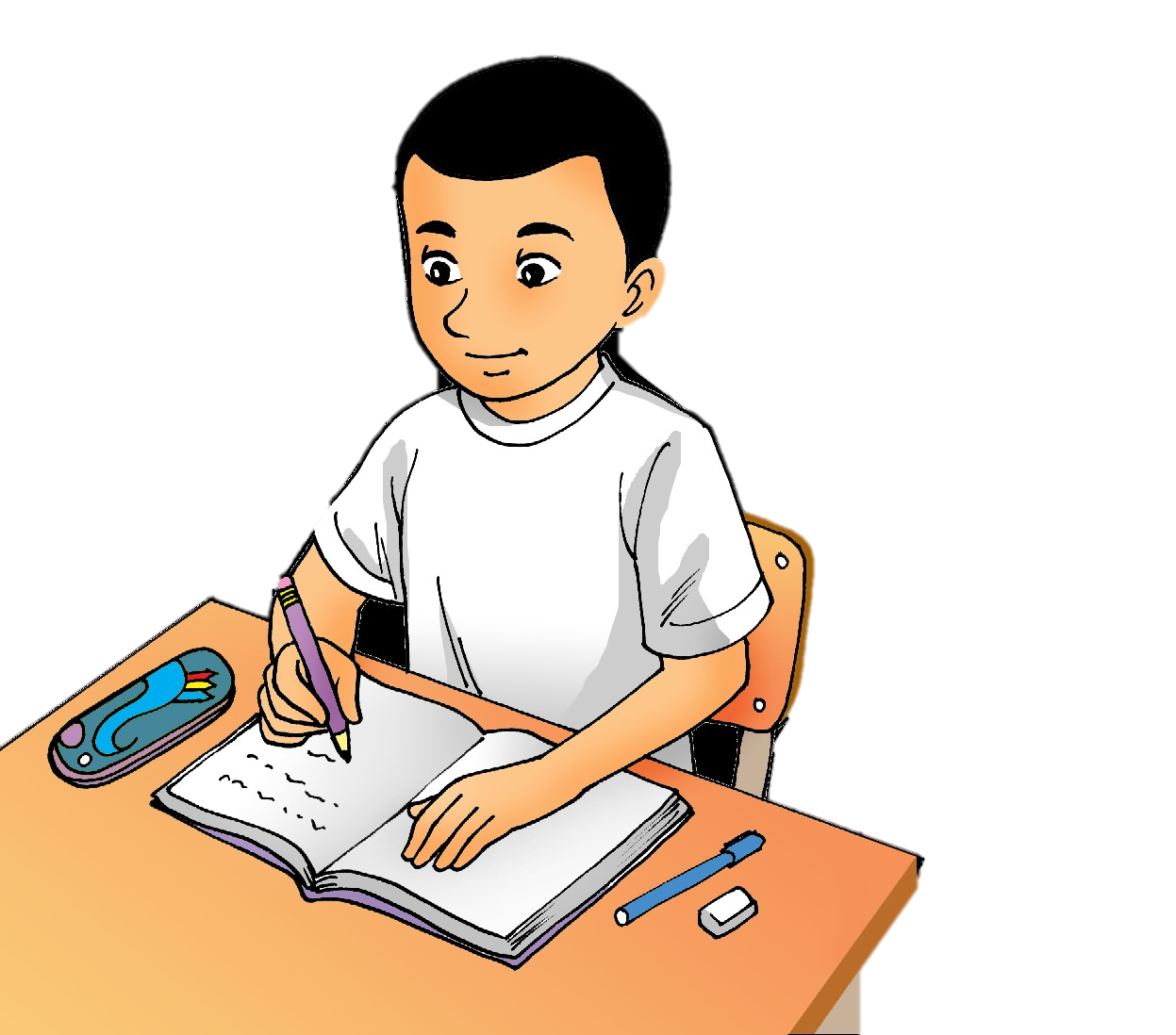 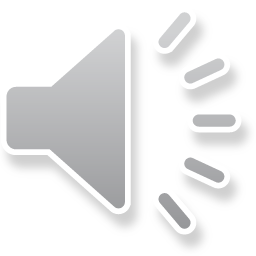 _________________________________________________________________________________________________________________________________________________
Ministry of Education-2020
Open Page 71 of your Workbook. Answer questions 1 and 2.
Question 1
Order the words.
1- There’s
2- There are 
3- there are
4- there’s
click and check your answer
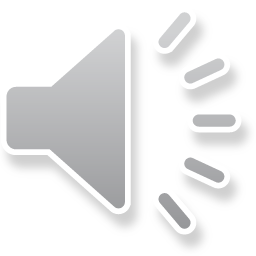 _________________________________________________________________________________________________________________________________________________
Ministry of Education-2020
Open Page 71 of your Workbook. Answer questions 1 and 2.
Question 2
Write.
click and check your answer
1- There’s 		 2- There are

3- There are		4- There are

5- There are		6- There’s
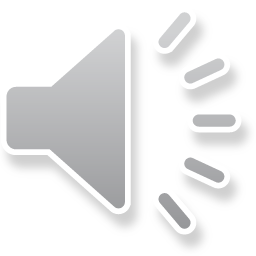 _________________________________________________________________________________________________________________________________________________
Ministry of Education-2020
Don’t forget to answer the questions
in the practice PPT for L2.
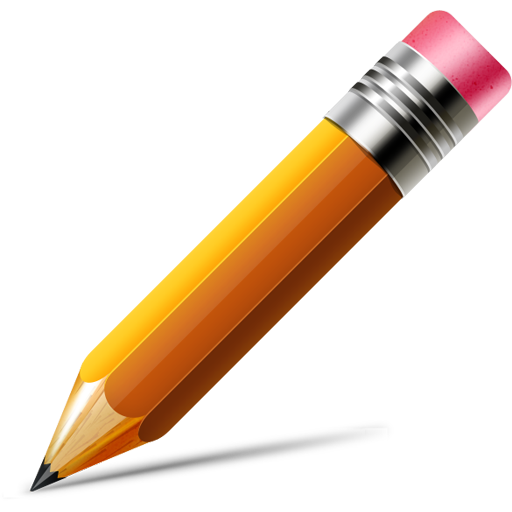 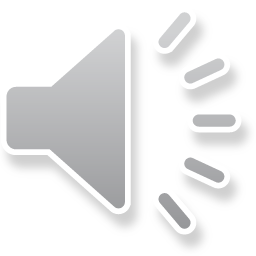 _________________________________________________________________________________________________________________________________________________
Ministry of Education-2020
End of the
 lesson!
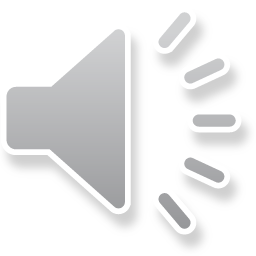 _________________________________________________________________________________________________________________________________________________
Ministry of Education-2020